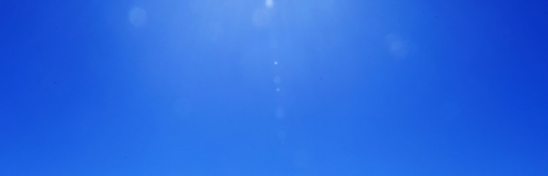 石川県顧問(産業振興担当)の高橋良定氏を
講師に迎えたセミナー
主　　催：　石川県
後　　援：　　(公財)石川県産業創出支援機構
                       (一社)石川県鉄工機電協会
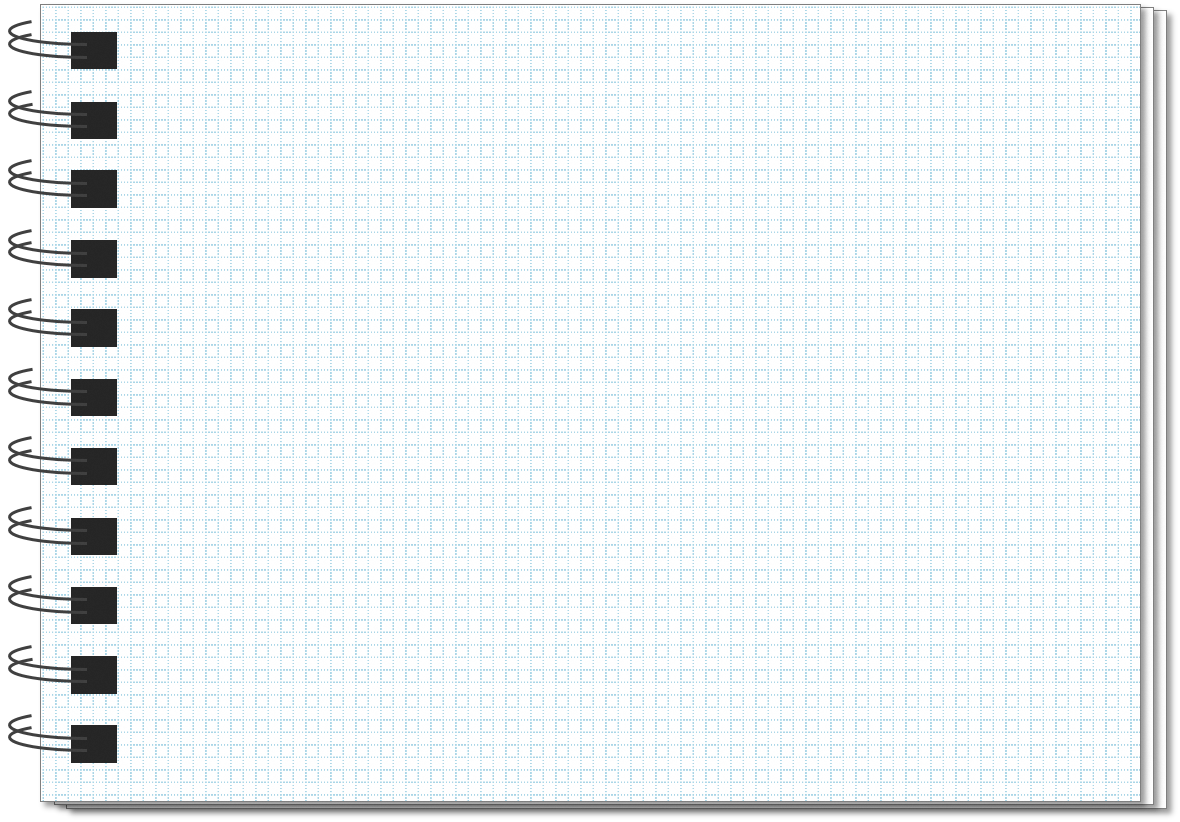 2019年
10月9日
13:30-14:30
水
場所：石川県工業試験場　２階  第２会議室
内　容
「今後の石川県の
　　　 産業振興について」
講師：石川県顧問（産業振興担当） 
　　　高橋 良定  氏
第2部
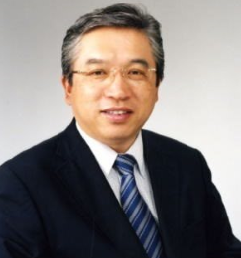 経歴：昭和５３年４月
　　　　　小松製作所 入社
　　　昭和５３年１０月　　
　　　　　粟津工場 配属
　　　平成１７年４月
　　　　　粟津工場長
　　　平成２９年４月
　　　　　副社長執行役員
         令和１年９月
　　　　　石川県顧問（産業振興担当） 就任
石川県産業政策課　 担当：枝久保（えだくぼ）
お問合せ先
TEL: 076-225-1507